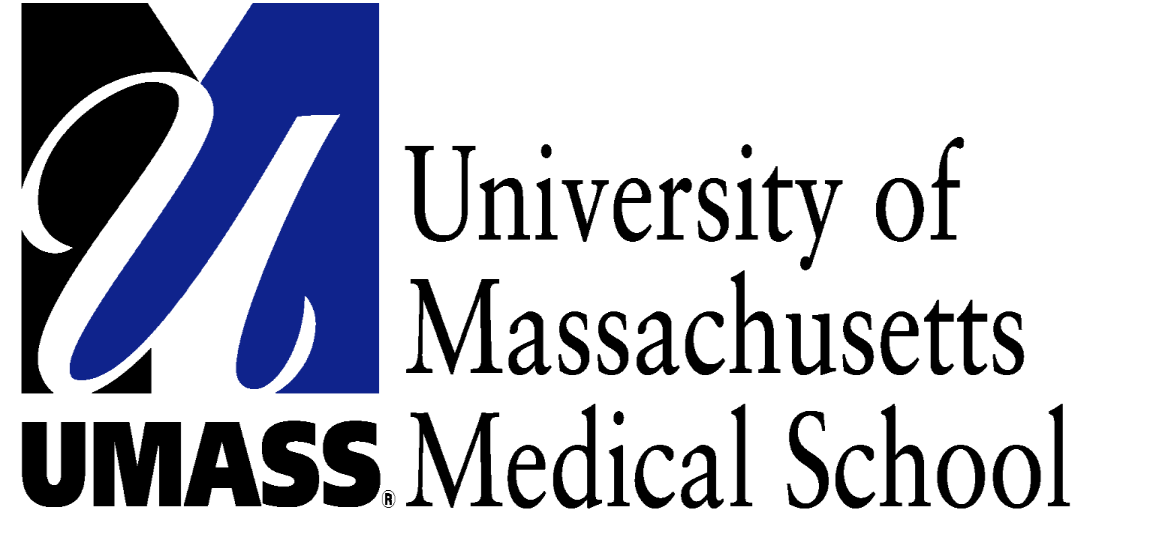 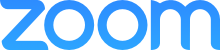 User Training
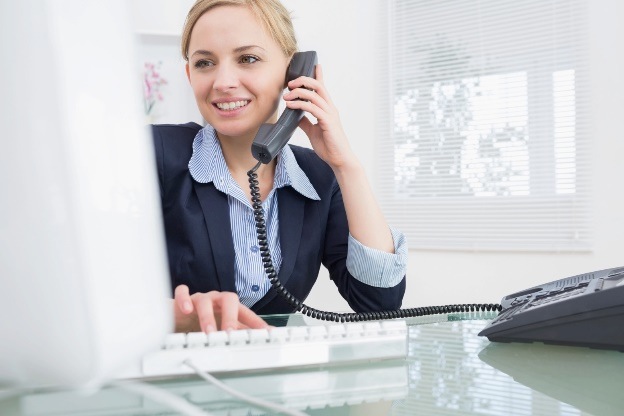 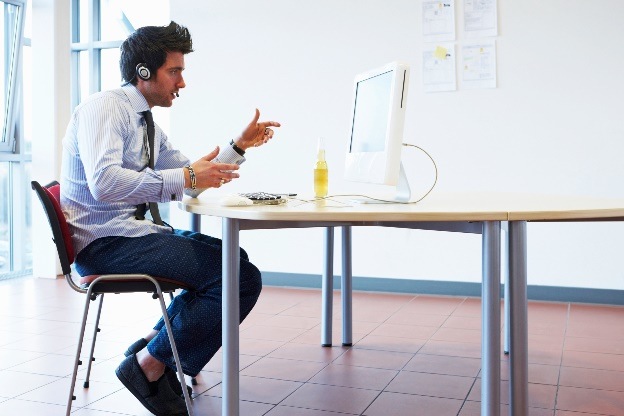 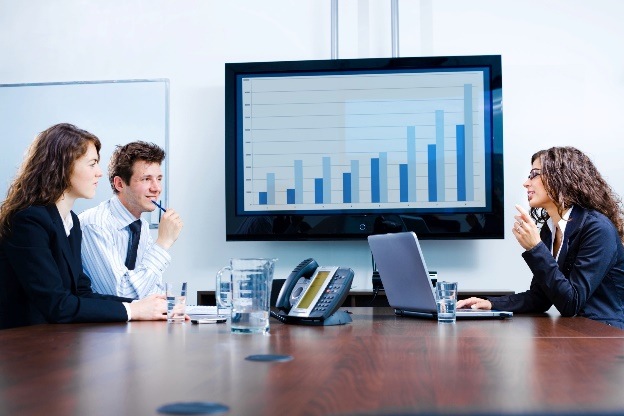 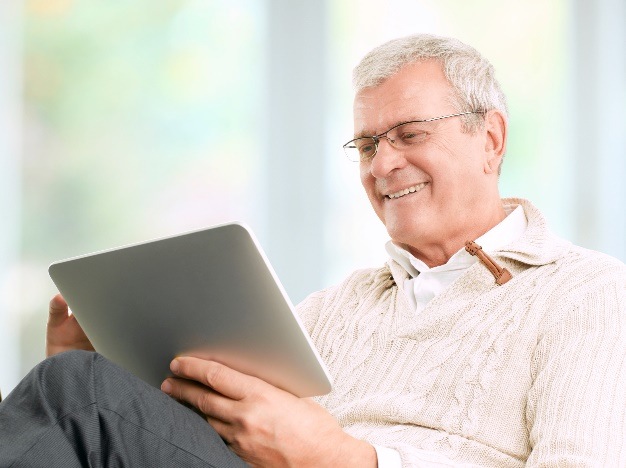 Any device    Anywhere
Tablet and Mobile
Desktop and Laptop
Room Systems (Zoom Rooms &
 H.323/SIP)
Telephone
(Call-in & Call-out)
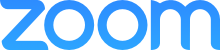 Agenda
Introduction
Web Portal 
Login
Profile Settings
Meetings Settings
Desktop Client for Meetings
Meeting Settings 
Schedule and Join Meetings
Desktop Client
Web Portal
Connecting to a Meeting
In Session Controls
Host – Camera View
In Meeting Control Bar
Participant Control
Invite and Group Chat
Share Screen
Annotate, More and End Meeting
Things to Remember
Helpful Links
Q & A
umassmed.zoom.us
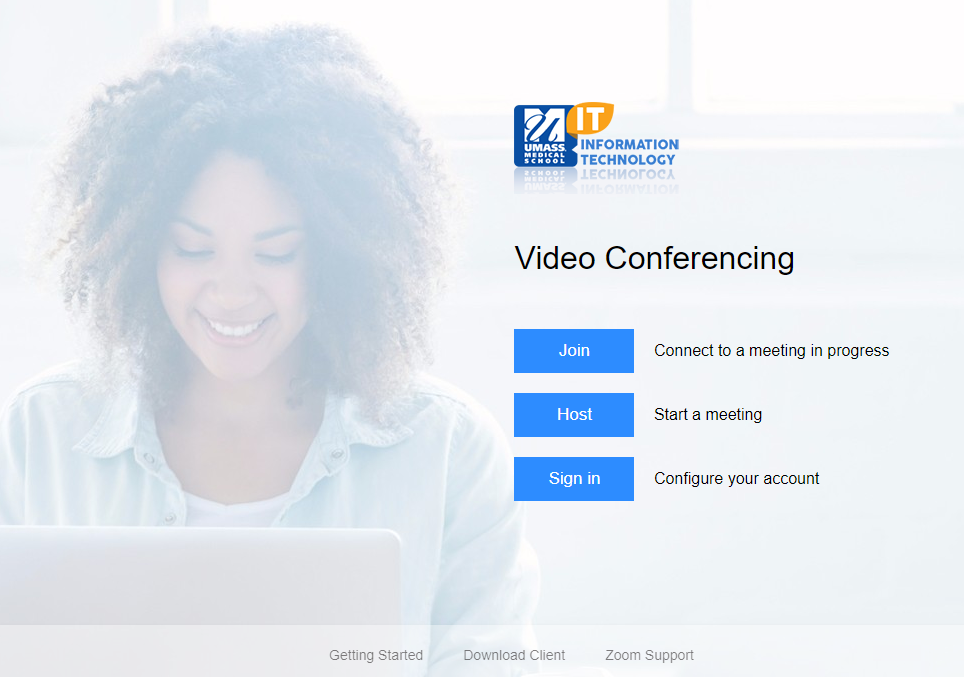 Login
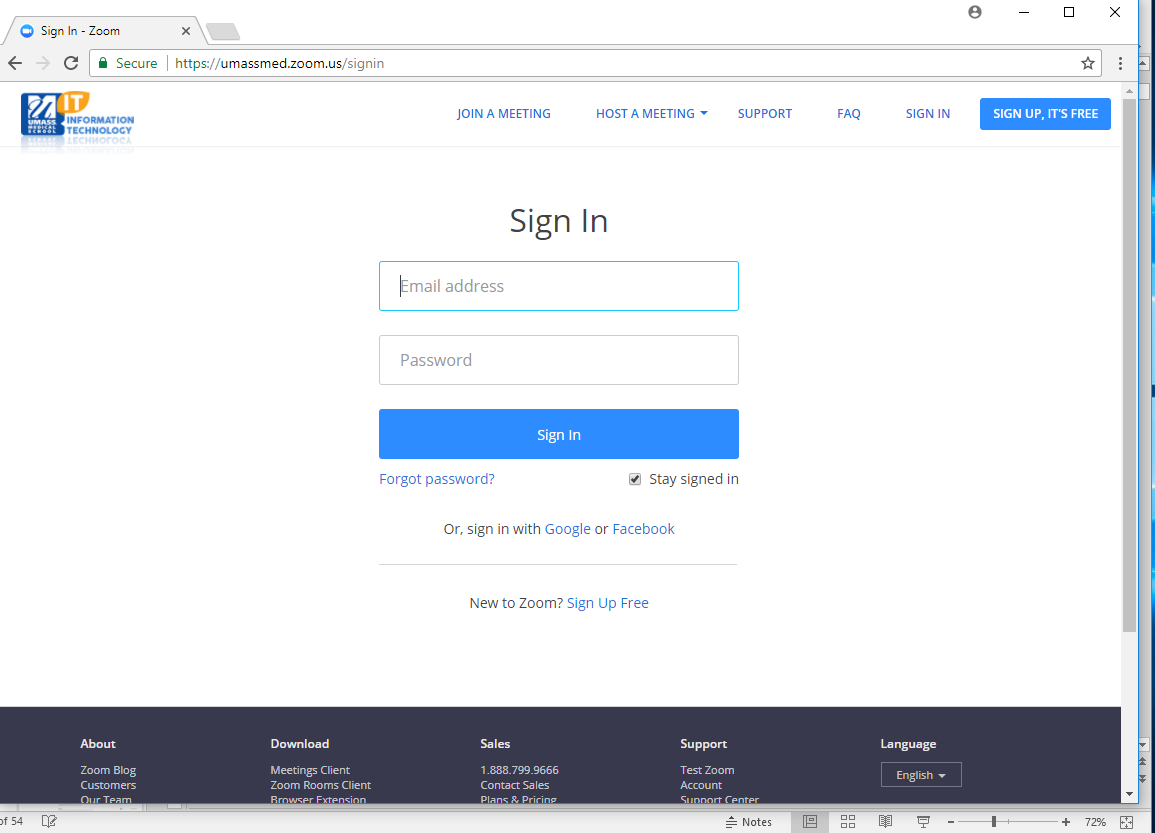 Web Portal Configure Profile
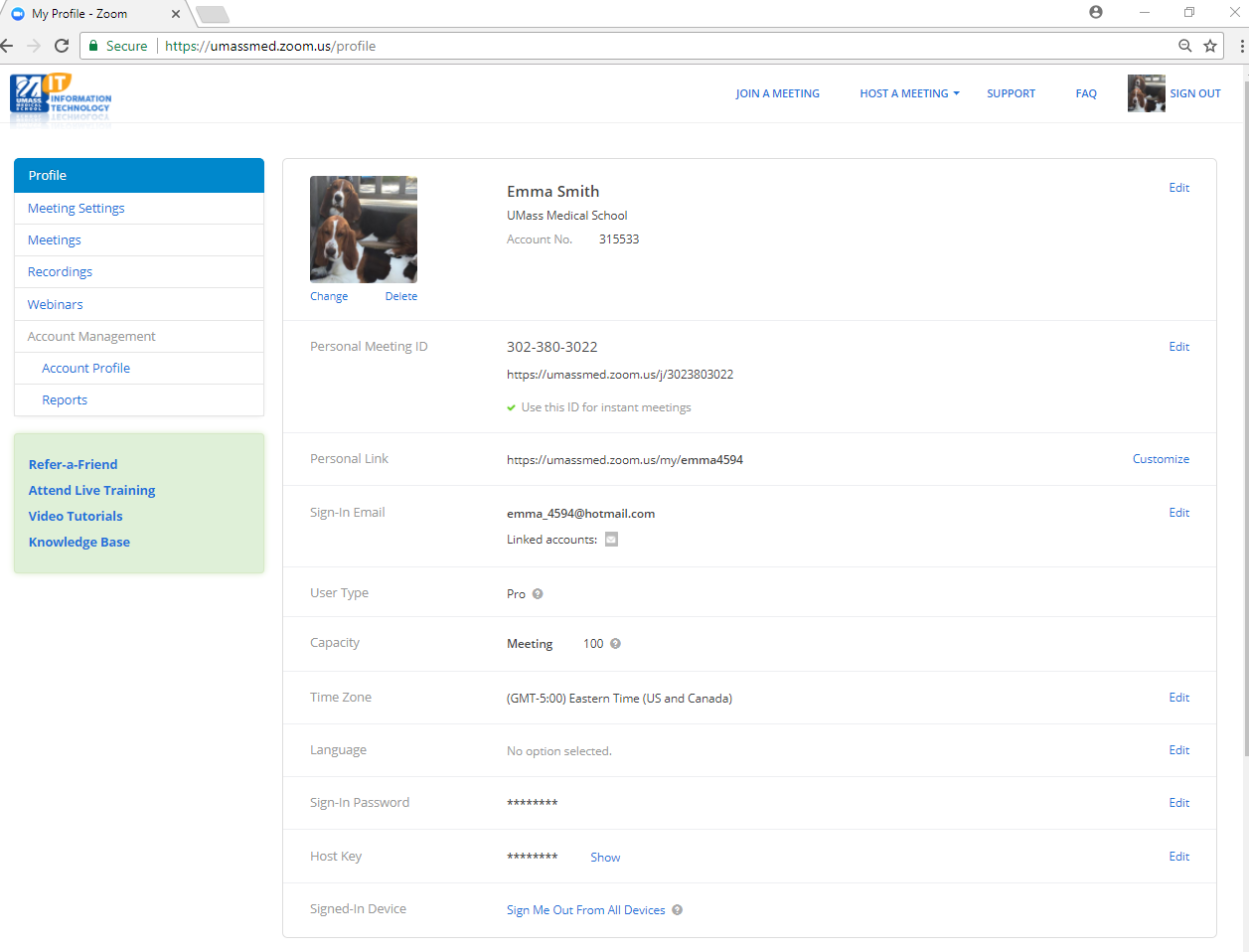 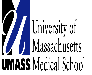 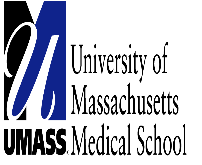 Personal Meeting ID (PMI):  Assigned to you 
automatically as a permanent virtual room.  You can 
start it any time or schedule it for future use. 

Personal Link: Your Personal Link is your personal URL 
that is associated with your Personal Meeting ID.
Web Portal Configure Meeting Settings
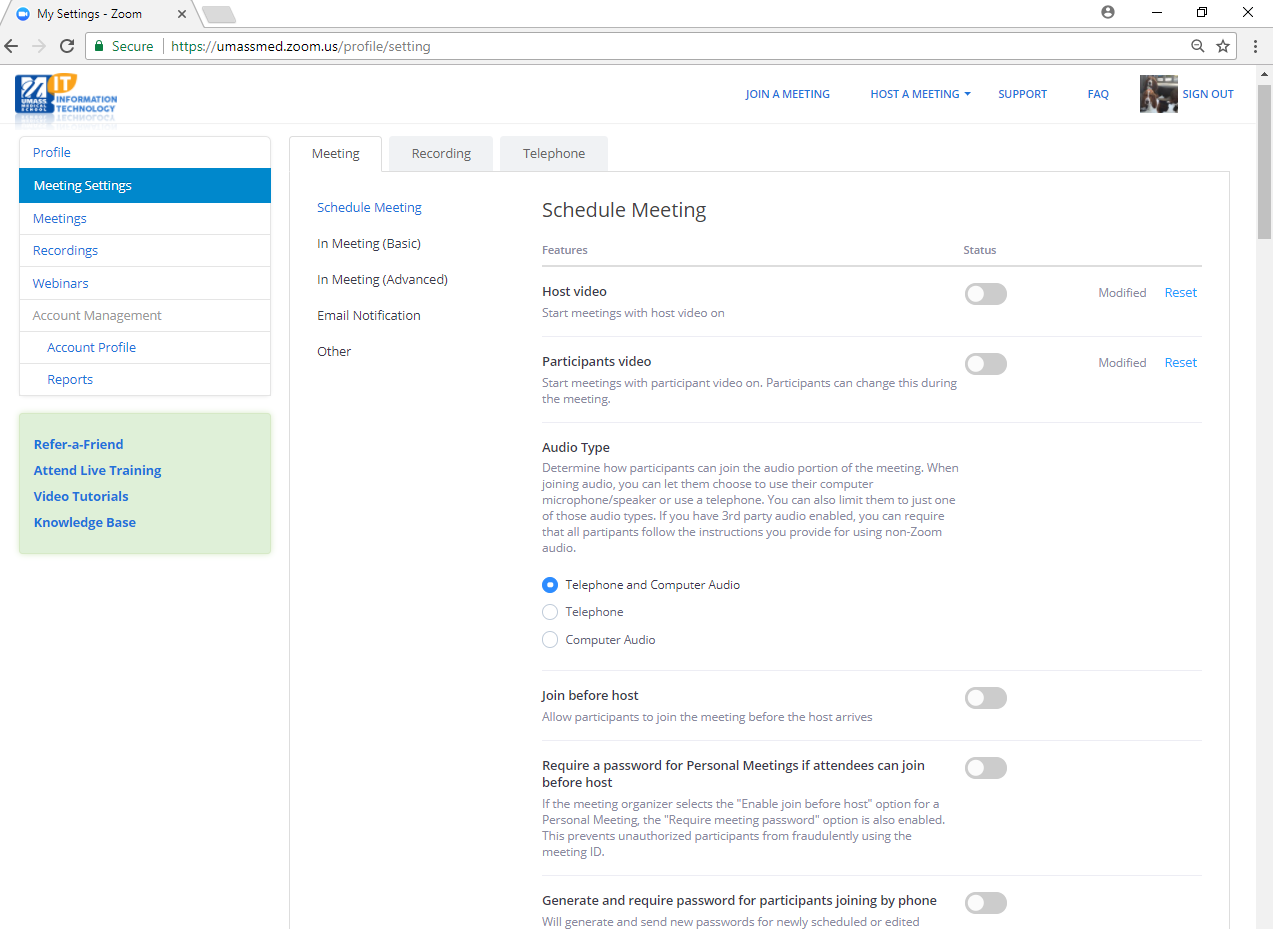 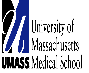 Web Portal Configure Meeting Settings
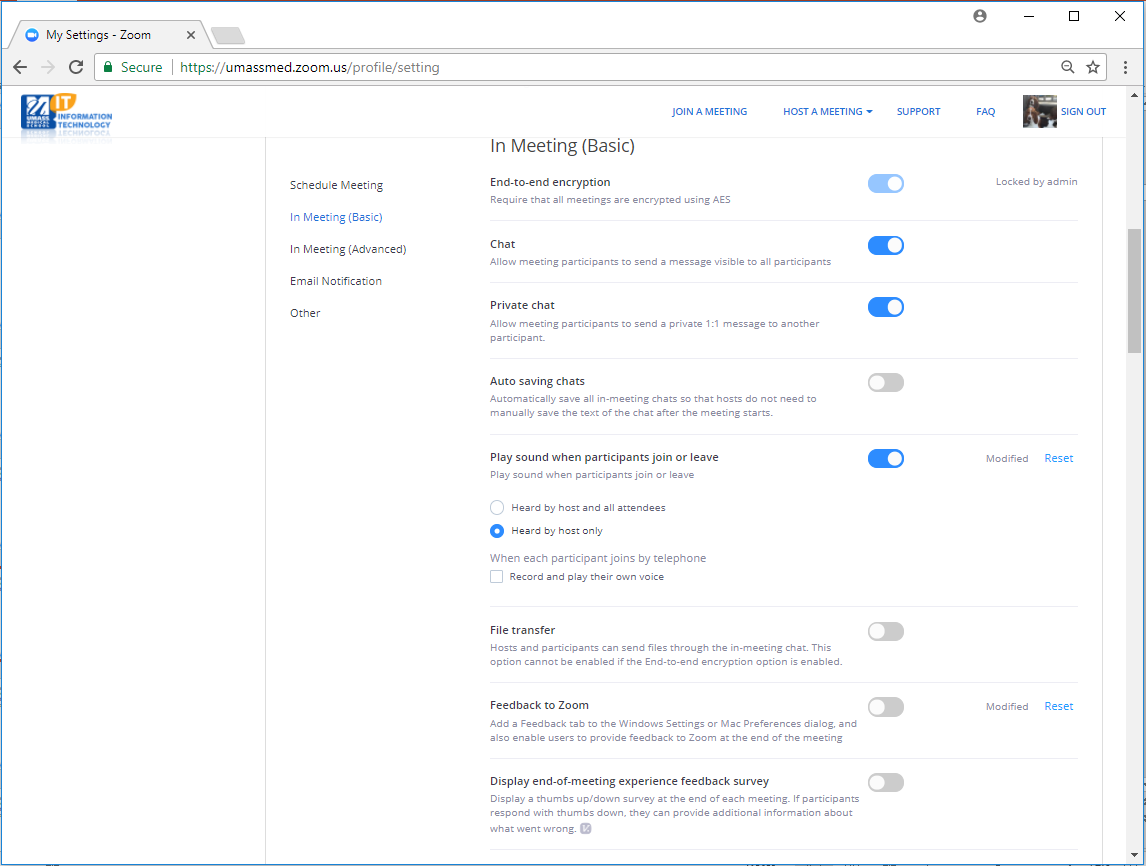 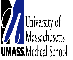 Web Portal Configure Meeting Settings (Continued)
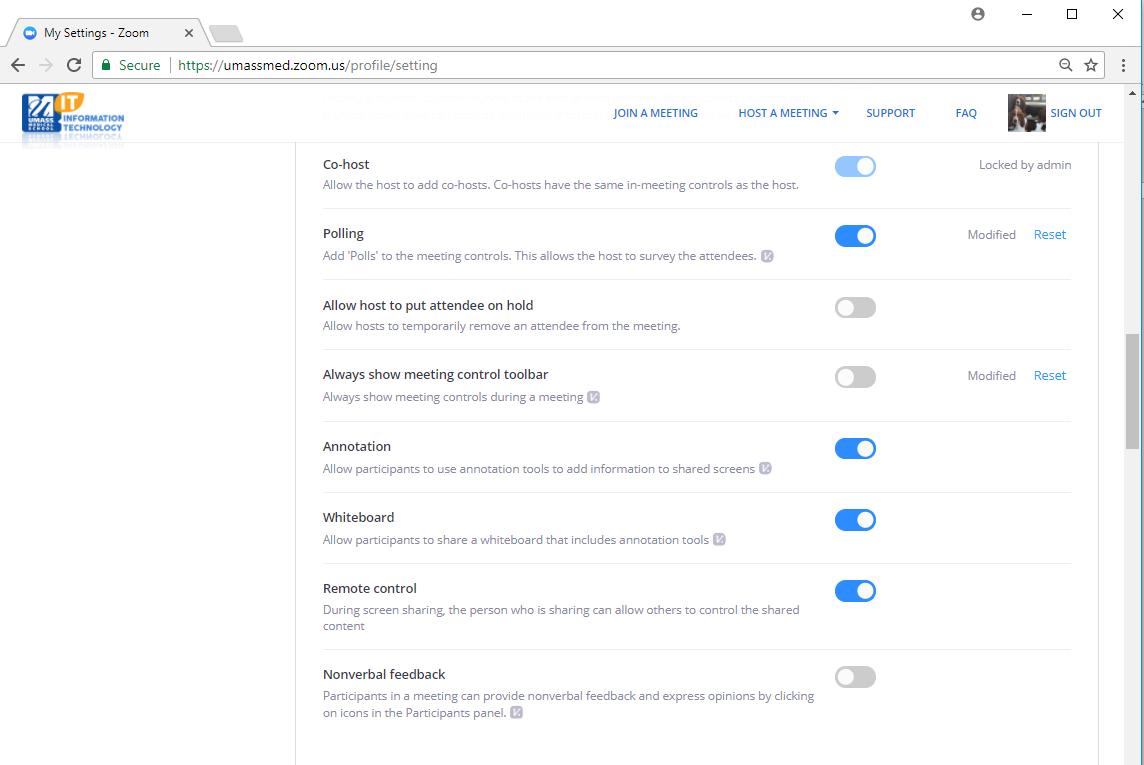 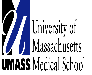 Web Portal Configure Meeting Settings (Continued)
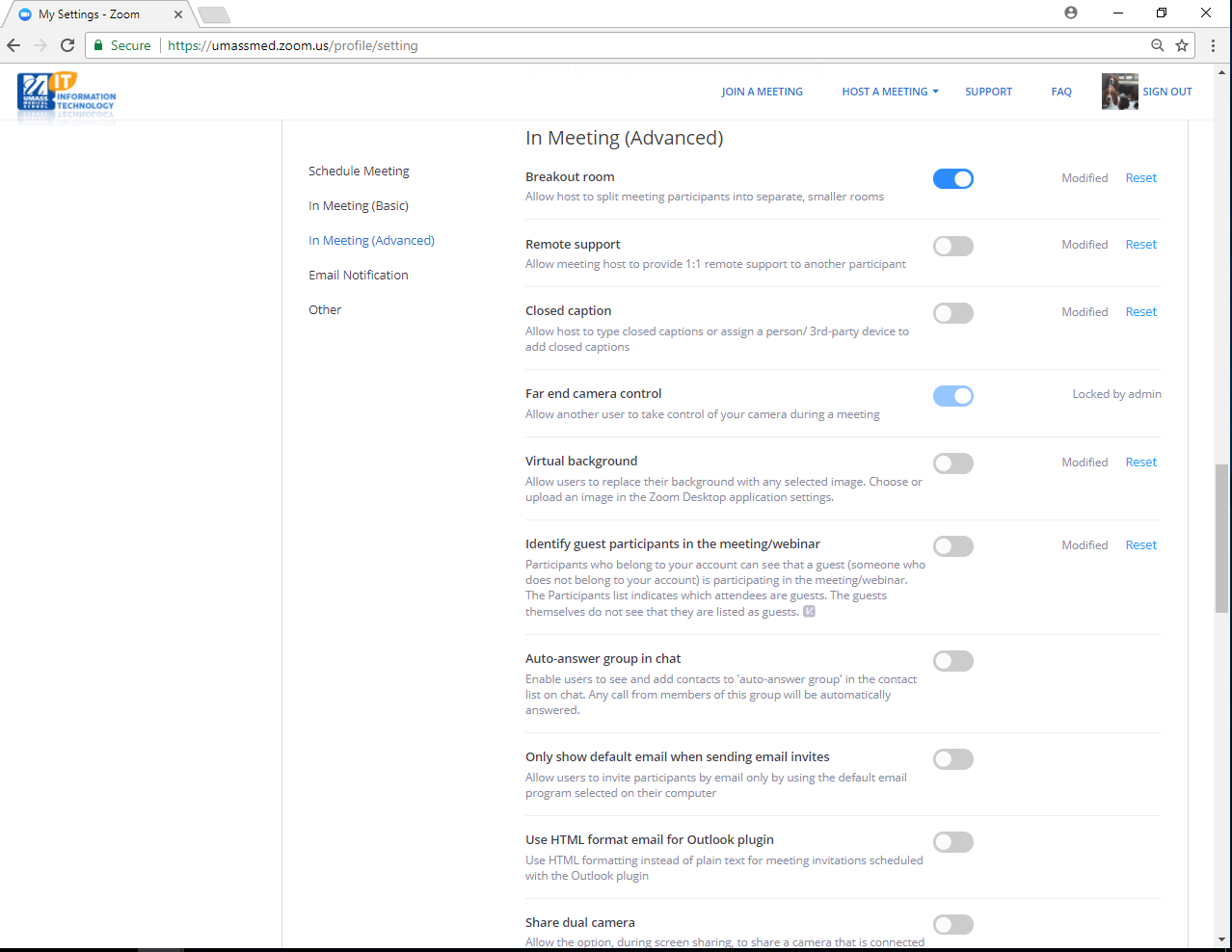 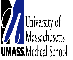 Web Portal Configure Meeting Settings (Continued)
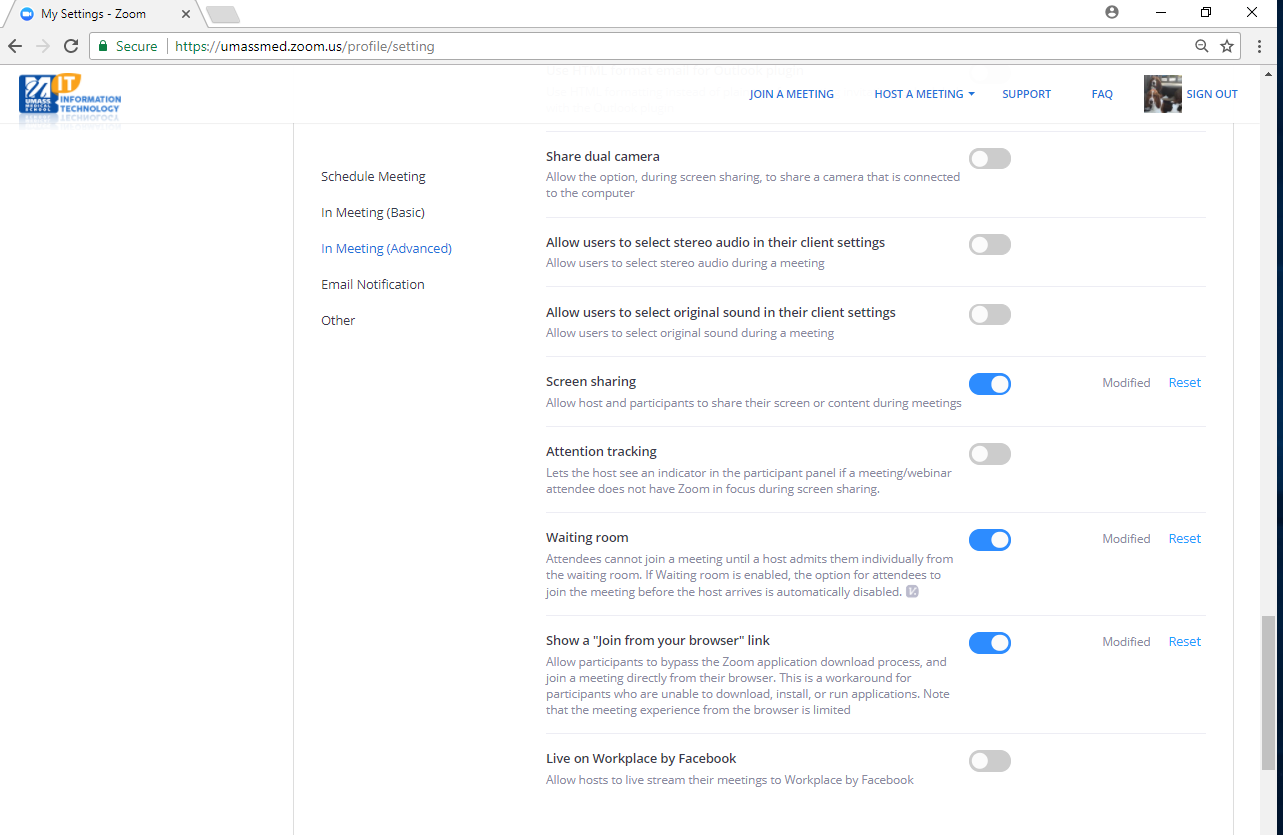 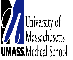 Web Portal Configure Meeting Settings (Continued)
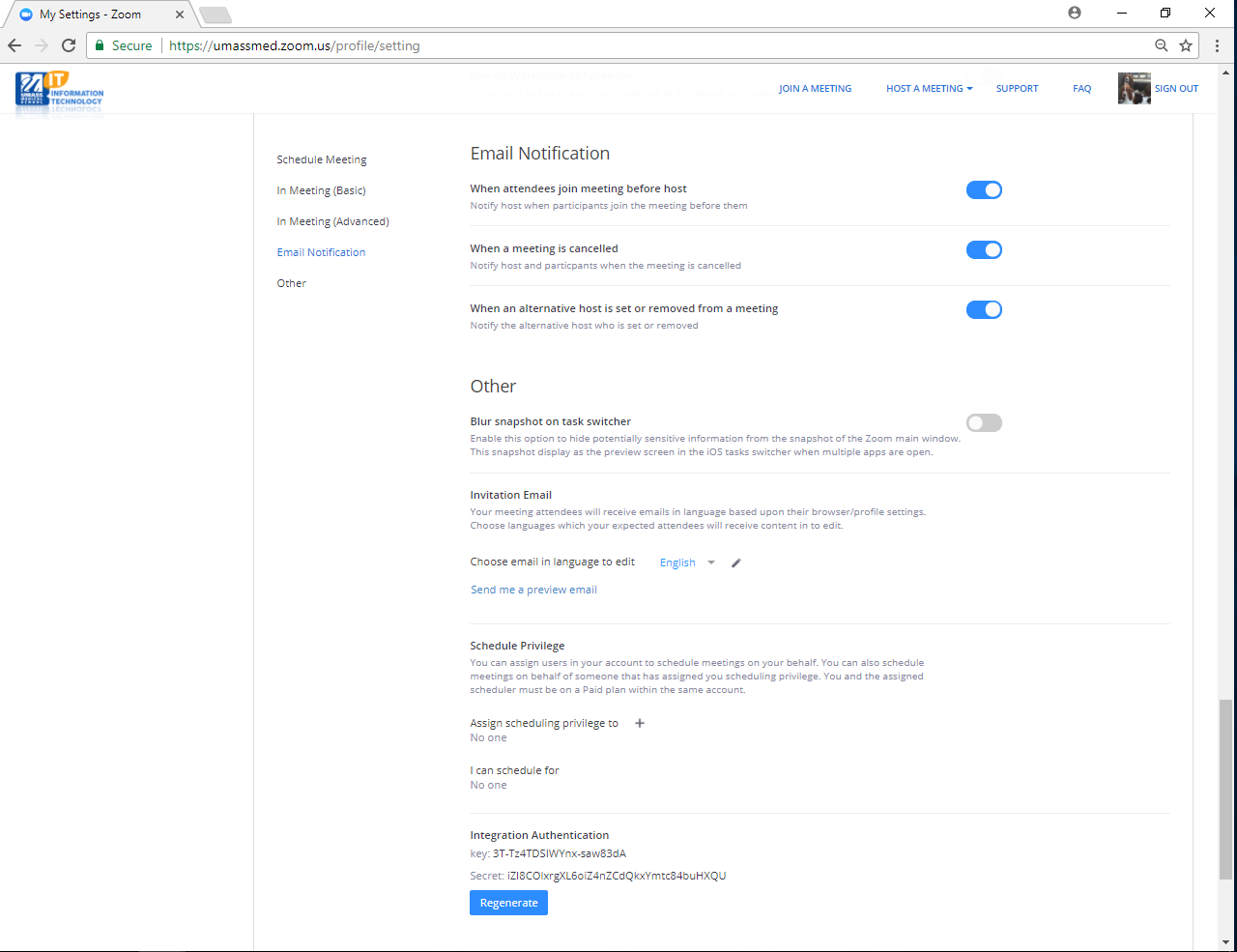 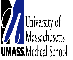 Desktop Client
zoom.us/download
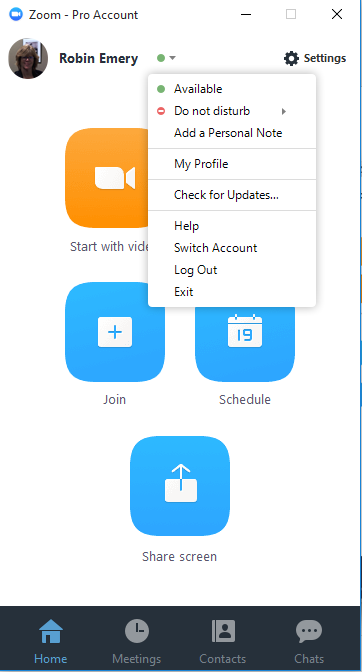 Profile Picture from web portal
Application Settings
Start meetings with or without
video
Join Meetings
Schedule Meetings
Share Screen
Desktop Client General Settings
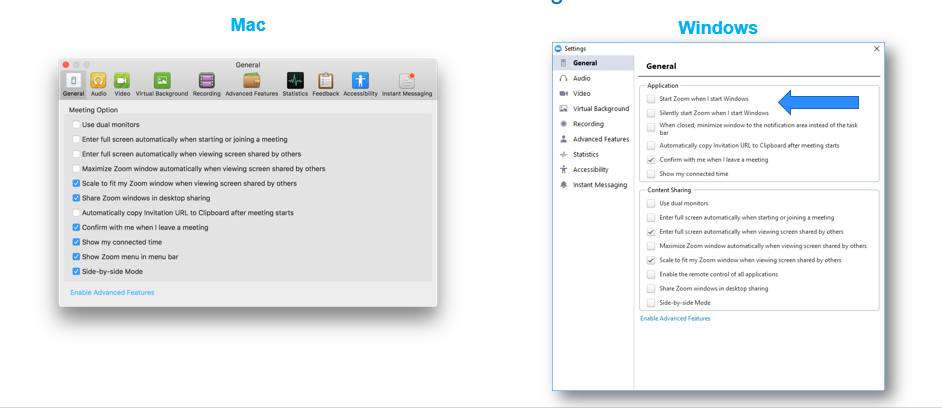 Desktop Client Audio Settings
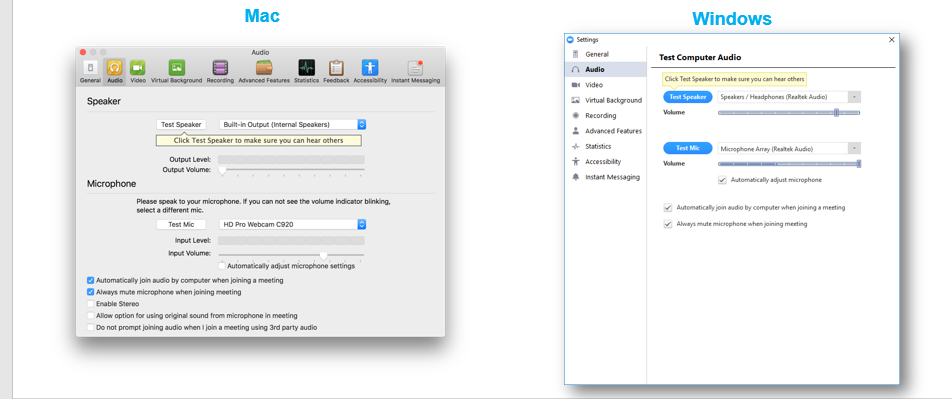 Desktop Client Video Settings
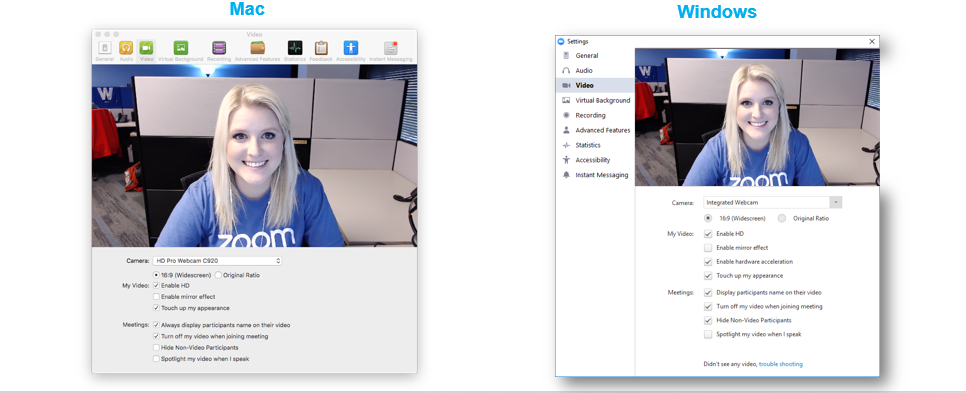 Desktop Client Recording Settings
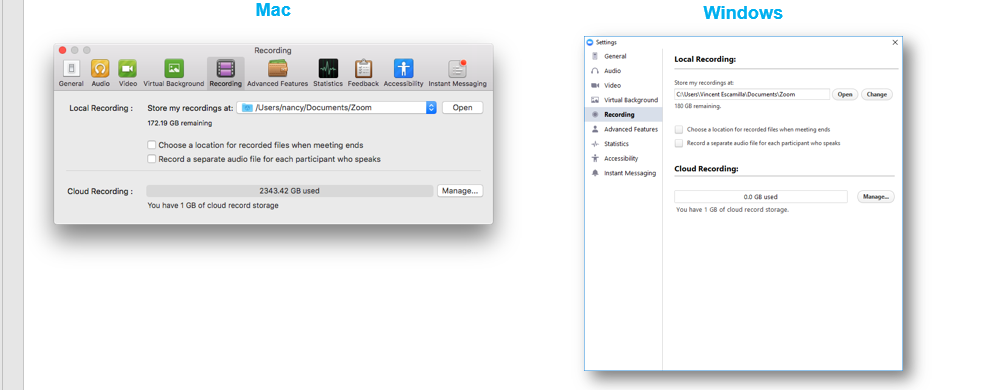 Desktop Client Meetings and Contact
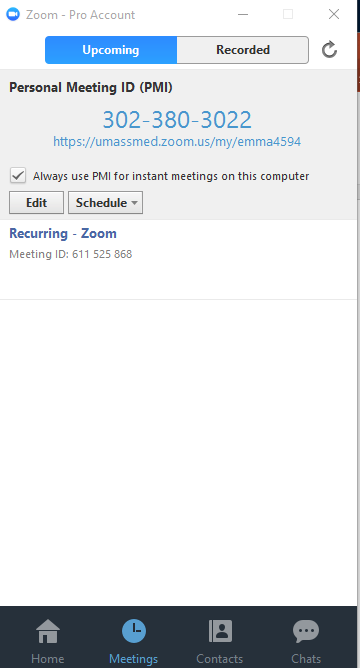 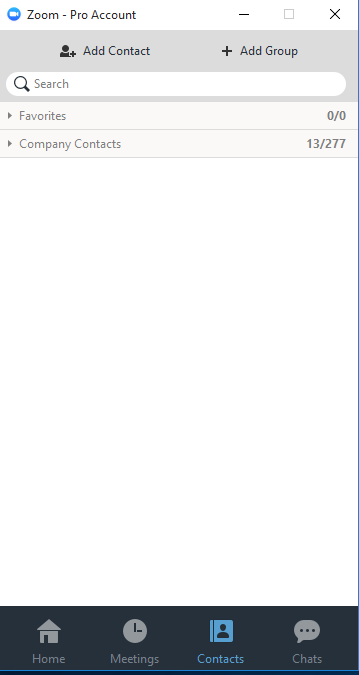 Scheduling with Zoom
Why Schedule a Zoom meeting
Generate unique ID specific to that meeting
Registration option available to control who gets ID
Integrated with calendar for ease of scheduling

Ways to schedule with Zoom
Web portal
Desktop Application
Outlook 
Mobile Application
Desktop Client Schedule Meeting preferences
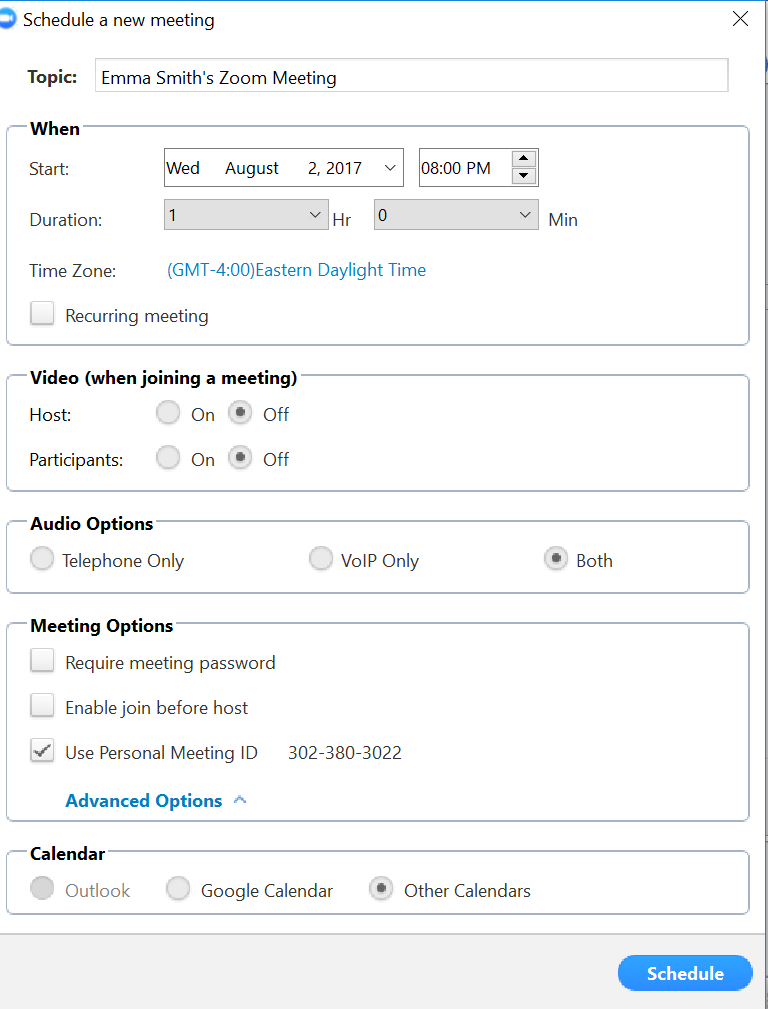 Web Portal Schedule a meeting
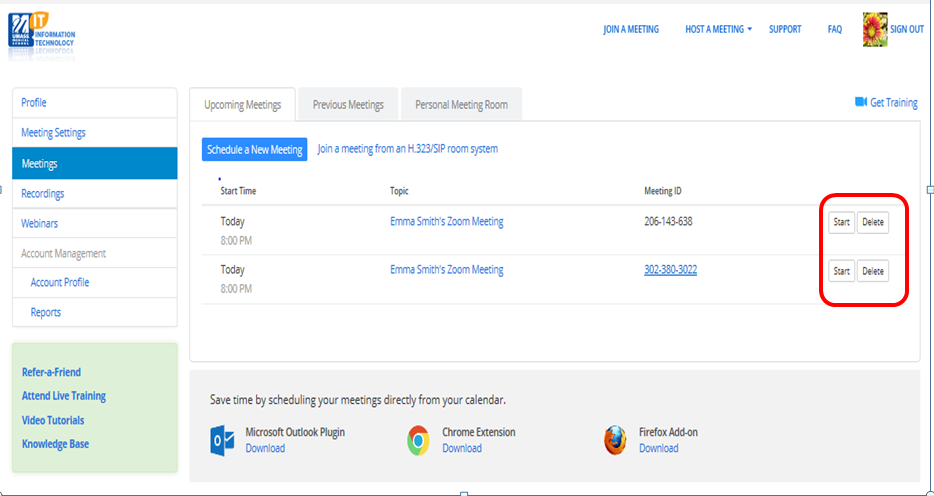 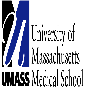 Web Portal Select your preferences
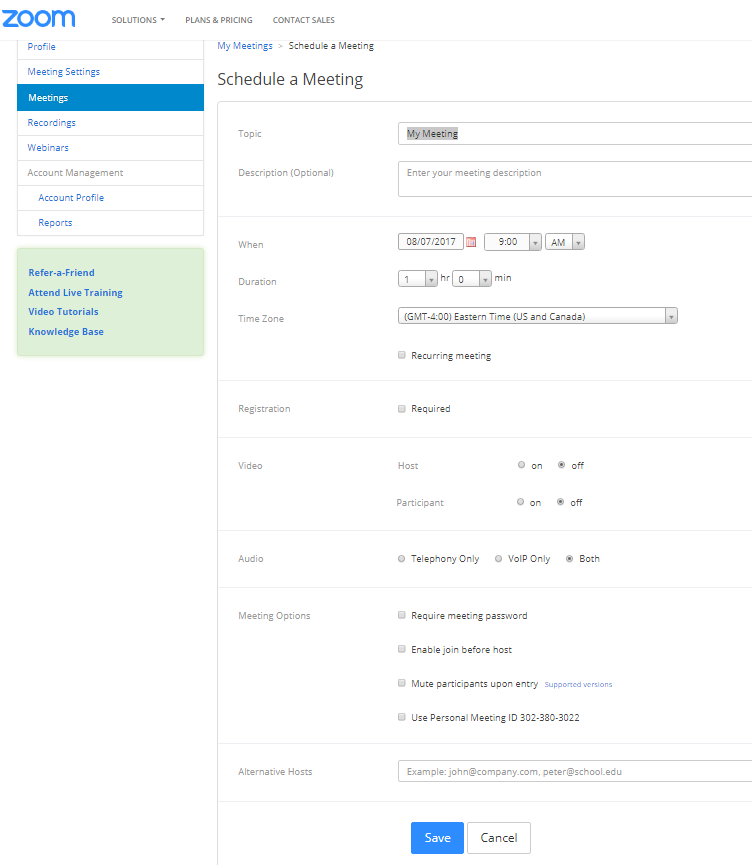 Web Portal Scheduled Meeting
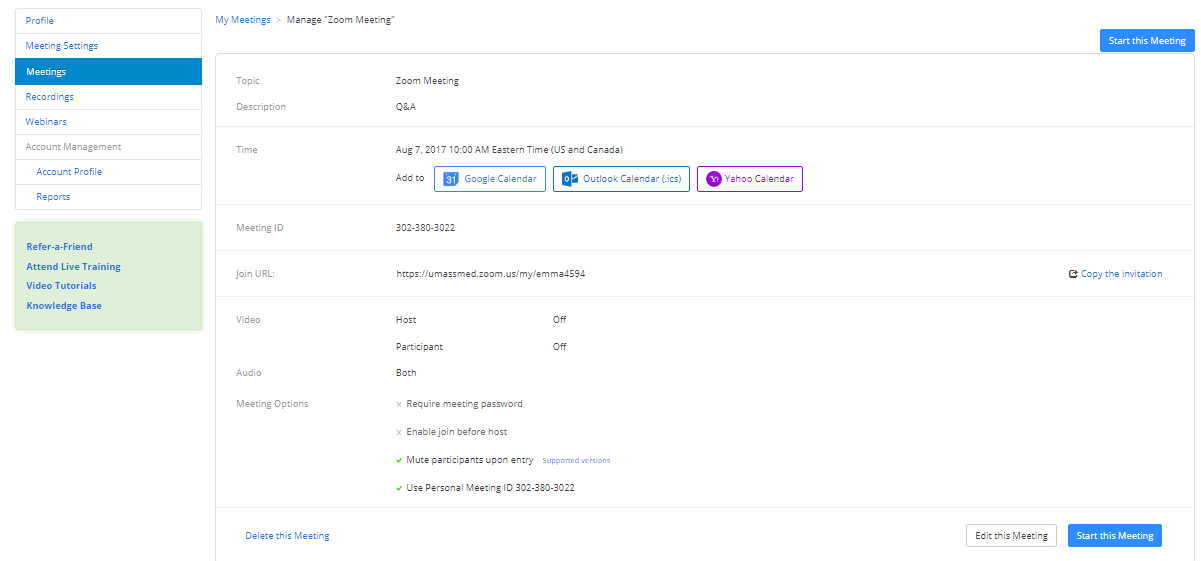 Connecting to a Meeting
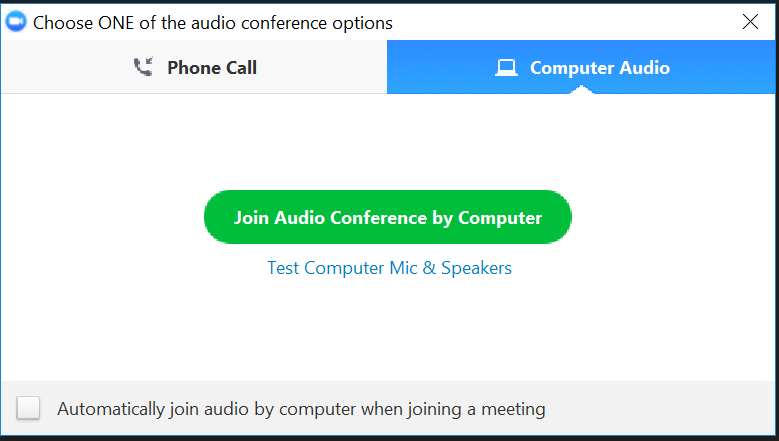 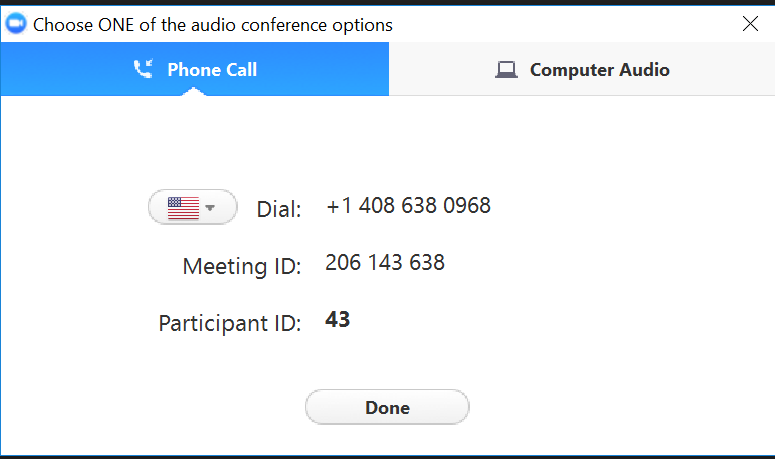 Host Controls Camera View
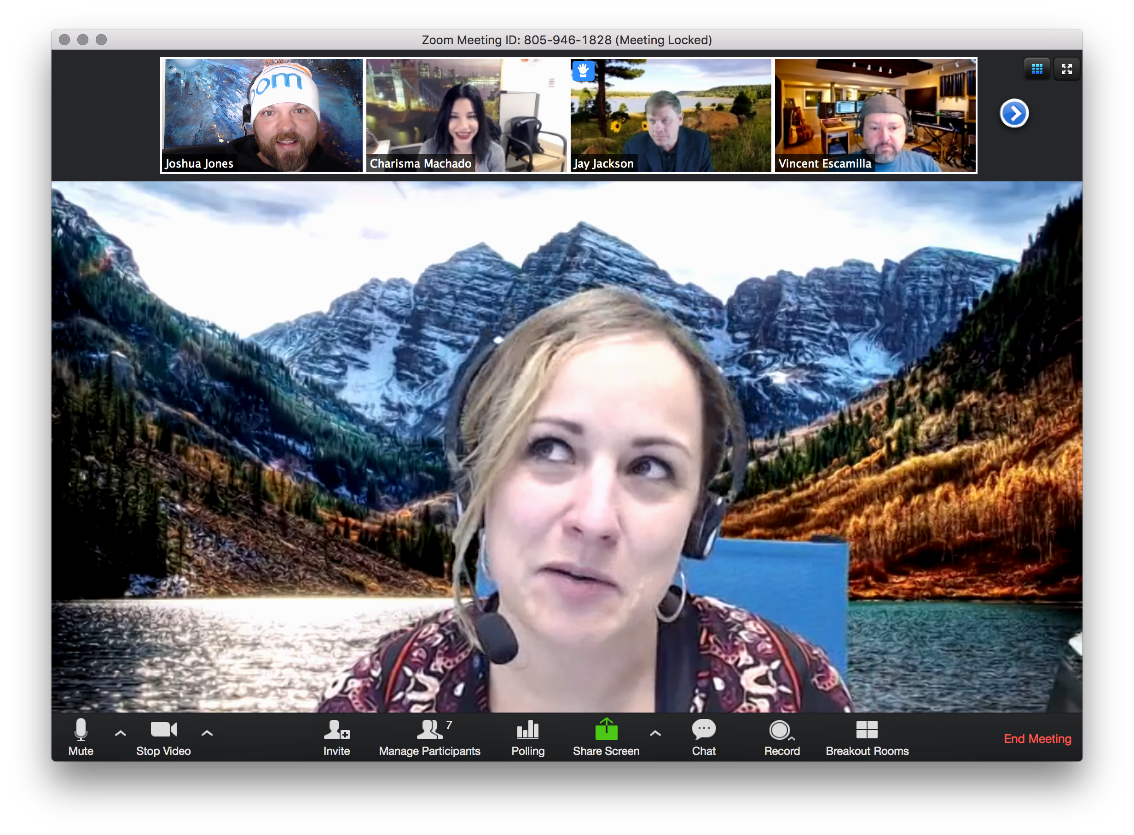 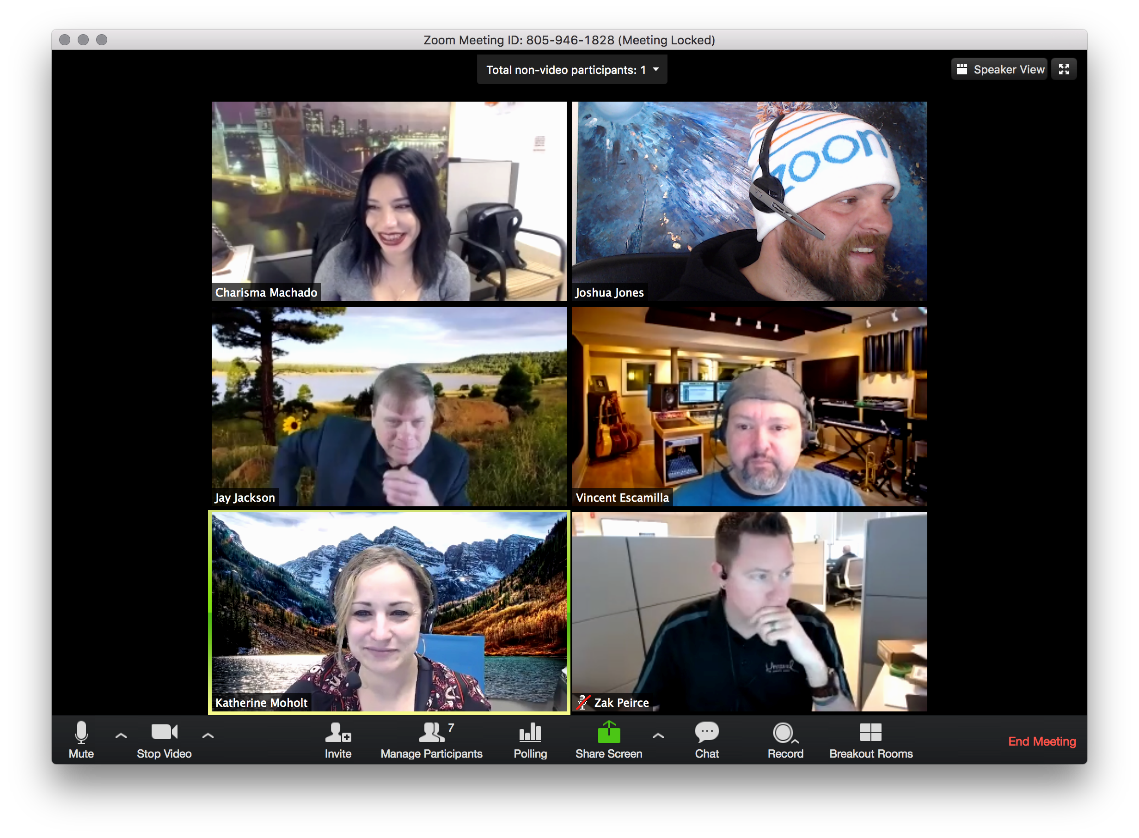 Gallery View
Active Speaker View
In Meeting Controls Meeting Interface
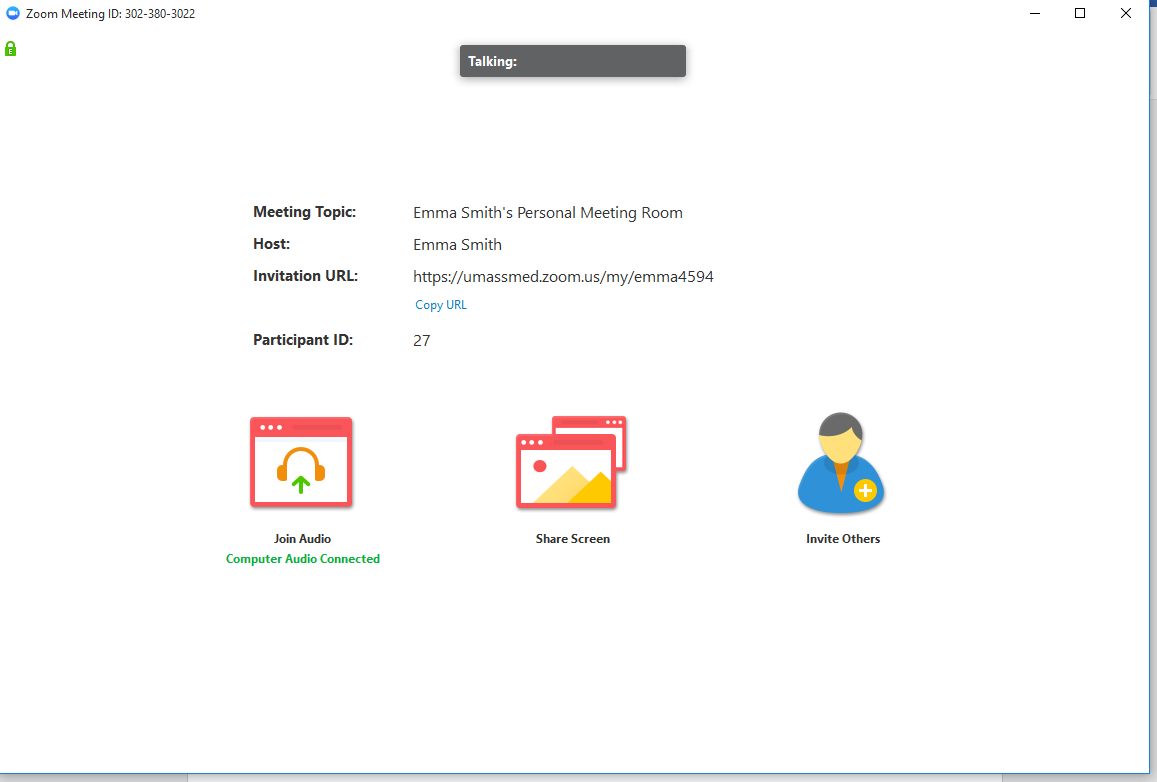 In Meeting Control Bar
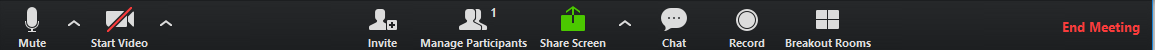 In Meeting Controls Participant Controls
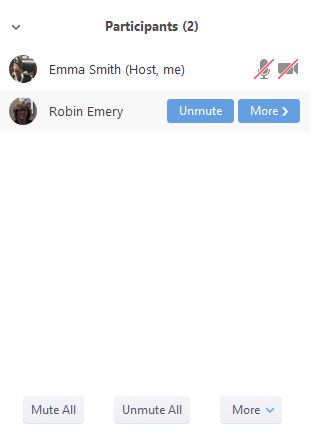 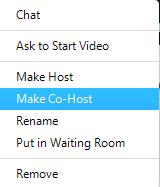 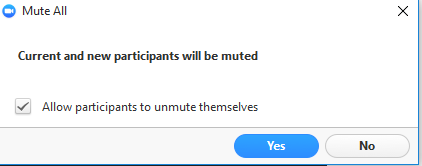 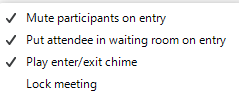 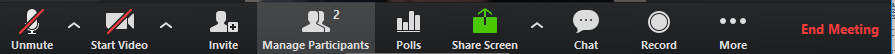 In Meeting Controls Invite and Group Chat
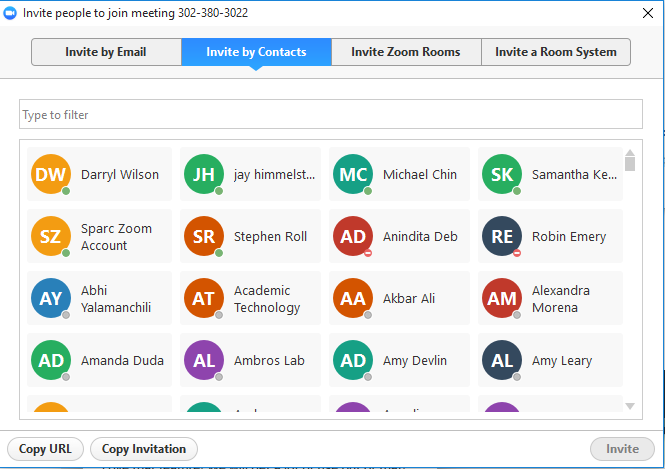 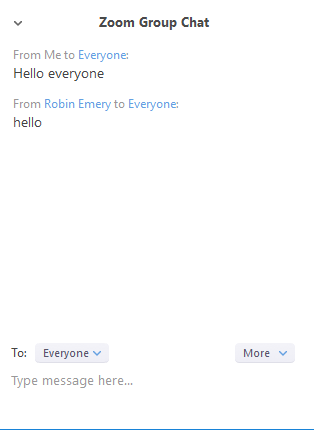 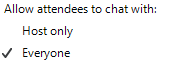 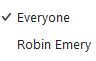 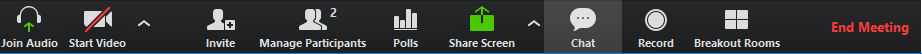 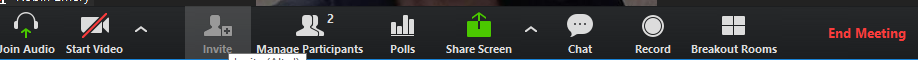 In Meeting Controls Share Screen
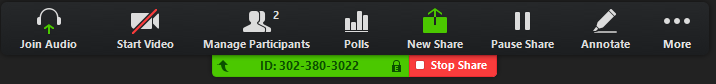 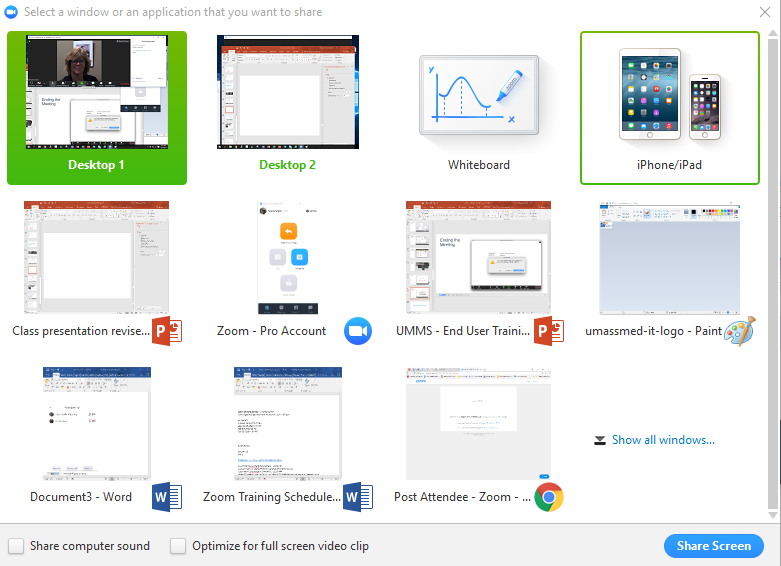 In Meeting Controls Annotate, More, End Meeting
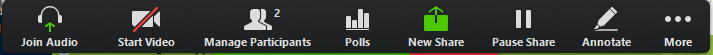 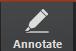 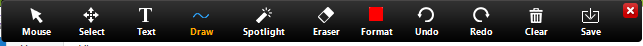 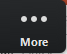 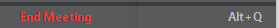 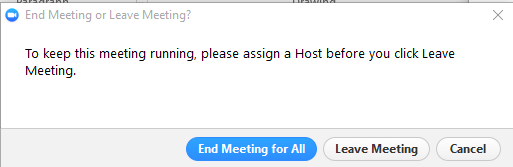 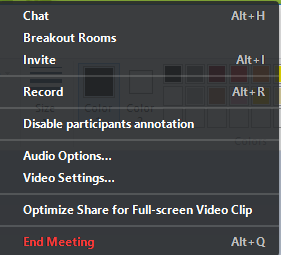 Things to Remember
Before the Meeting:
Test your Audio and Video
Have the content you intend to share prepared ahead of time
Close applications that have pop ups

Hosting a Meeting:
Mute your microphone if others are presenting/speaking
Use Gallery View for group/team meetings
Share your screen
Share specific applications to control displayed content
Use “New Share” to seamlessly transition between shared applications
Use the Annotation feature to grab and direct attention

Turn the camera on:
Position your webcam at eye level or higher – experiment for best angles
Use the gestures and mannerisms that you would typically use in person
Make eye contact – try to look at your webcam as often as possible
Helpful Links
UMass Web Portal
umassmed.zoom.us/signin  

UMass Information Technology Web site
http://www.umassmed.edu/it/services/Academic-Technology-and-Curriculum-Innovation/zoom/

Zoom download site for client and plugins
umassmed.zoom.us/download

Zoom Tutorial Site
https://support.zoom.us/hc/en-us

Zoom Live online and recorded training Sessions
https://support.zoom.us/hc/en-us/sections/201740096-Training